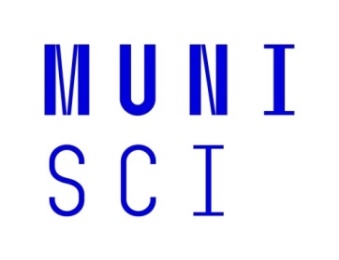 Projekt č. 2 – explorace, analýza a vizualizacepodzim 2024
Lukáš Herman, Jan Mikoláš

herman.lu@mail.muni.cz
Stav zpracování?
Trojka:
Web scraping : hotovo
Explorace, Analýza, Syntéza:
Vizualizace:
Brats:
Web scraping : hotovo
Explorace, Analýza, Syntéza:
Vizualizace:
Geoparťáci:
Web scraping: hotovo
Explorace, Analýza, Syntéza:
Vizualizace:
HP:
Web scraping: hotovo
Explorace, Analýza, Syntéza:
Vizualizace:
Křováci:
Web scraping: hotovo
Explorace, Analýza, Syntéza:
Vizualizace:
https://docs.google.com/spreadsheets/d/1vXIriKxbGdi6B9_5SNFNYRPQJMtONrVW6n5sRUsXOrA/edit?gid=1635292329#gid=1635292329
Prezetace: 18.11.2024 v čase přednášky
Deadline: 24.11.2024
Další rady k vypracování
Explorace ≠ popis vstupních dat ≠ předzpracování dat
Zdůvodněte výběr výzkumných otázek
Tiráž
Lze vynechat pokud je mapa součástí textu,
Uvedení souřadnicového systému a kartografického zobrazení (např. EPSG kódem)
Legenda
Úplná a v češtině,
Hodnoty se uvádí od nejvyšších po nejnižší,
Musí obsahovat jednotky,
V ideálním případě zaokrouhlovat (na stejný počet desetinných míst).
Další rady k vypracování
Správné pořadí jednotlivých vrstev
(např. linie administrativních hranic nad rastrem),
Snažte se, aby styly výsledných mapy byly sladěné
Snadná čitelnost mapy, velikost písma, barvy
Nebojte se experimentovat s daty, zamyslet se nad tématem z různých úhlů pohledů
Dotazy?